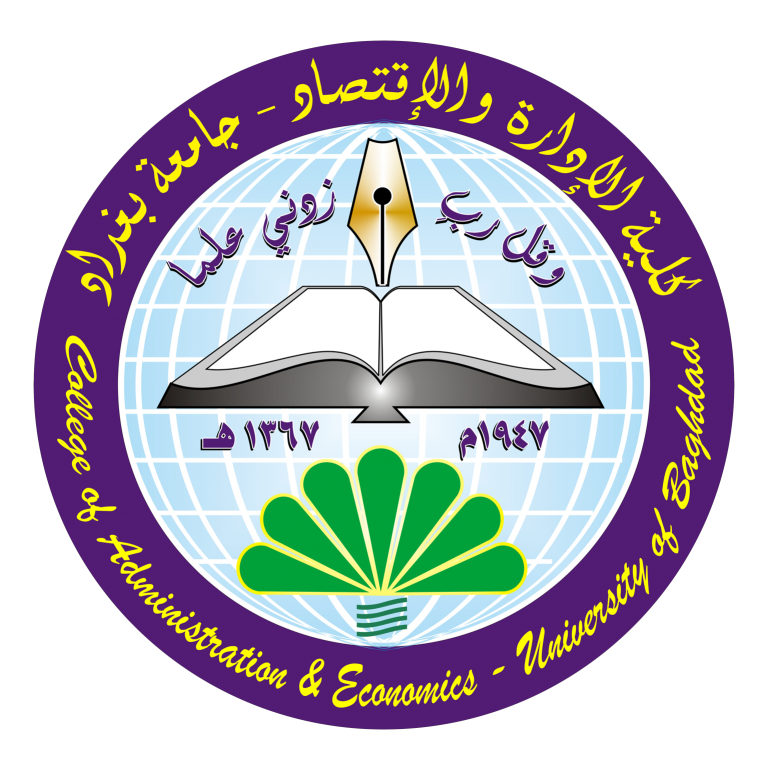 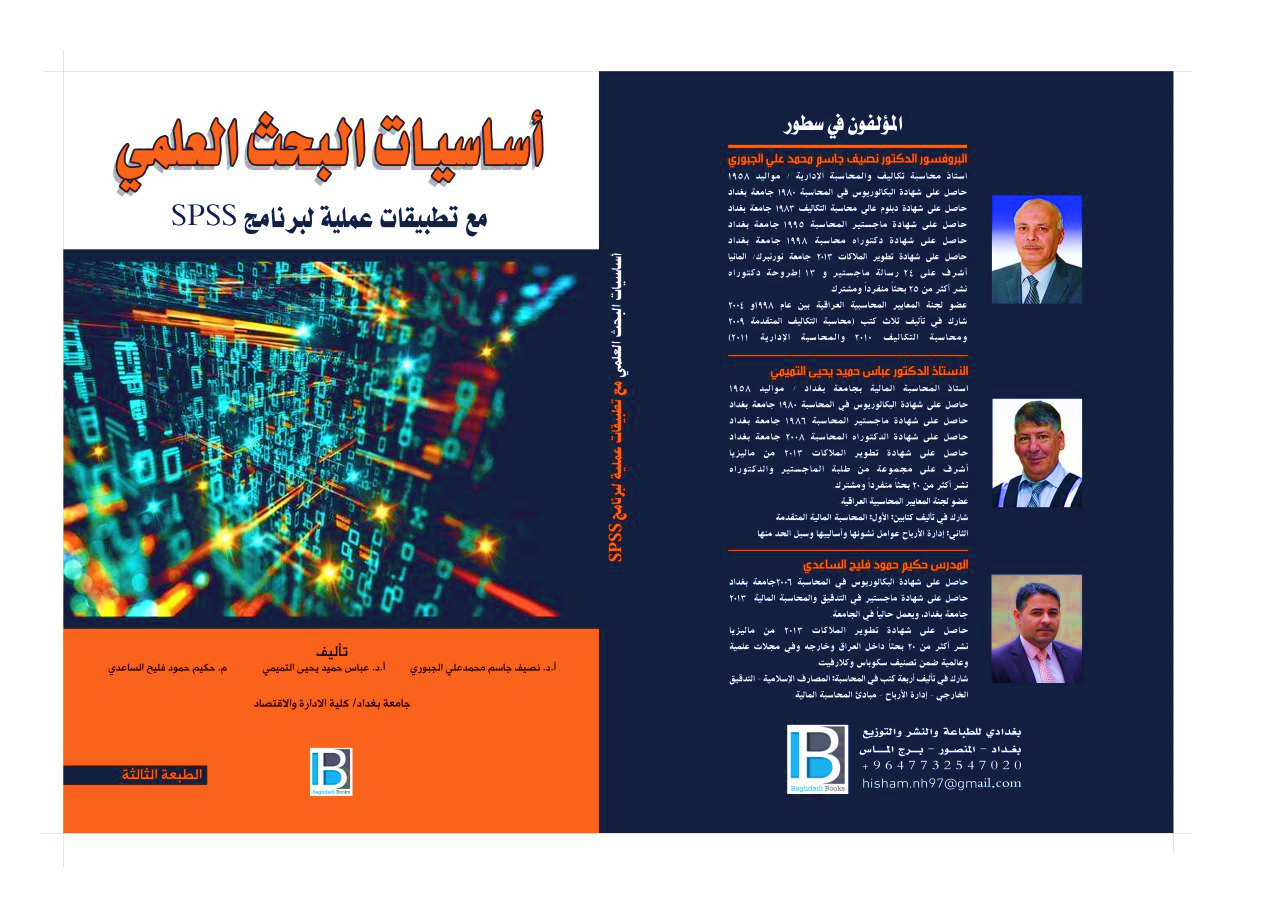 Human resources slide 1
اساسيات البحث العلمي
قسم المالية والمصرفية            المرحلة الثالثة 
الكورس الثاني
د. يوسف عفتان عبدالله
yousif@coadec.uobaghdad.edu.iq
العلم و المعرفة
Human resources slide 2
المعرفة أوسع واشمل من العلم     المعرفة تتضمن معارف علمية وغير علمية  اما العلم هو معرفة منظمة تنشا عن الملاحظة والدراسة والتجربة 
االمعرفة الحدسية      :ﻣﻼﺣظـﺔ اﻟظــواﻫر ﺑﺷـــﻛل ﻣﺑﺳـــط ﻣـــن ﺧــﻼل الحواس اﻟﻣﺧﺗﻠﻔـــﺔ، ﻣﺛـــل ﻣﻼﺣظــﺔ ﺗﻌﺎﻗـــب اﻟﻠﯾـــل واﻟﻧﻬـــﺎر. 

اﻟﻣﻌرﻓﺔ اﻟﻔﻠﺳﻔﯾﺔ اﻟﺗﺄﻣﻠﯾﺔ : اﻟﺗـﻲ ﺗﺗطﻠـب ﺣﺳـﻣﻬﺎ ﺑﺎﻟﺗﺟرﺑـﺔ ﺑﻌﯾـداً ﻋـن ﺣـواس اﻟﺑﺷر ﺑﺎﺳﺗﻌﻣﺎل اﻟﺗﻔﻛﯾر اﻟﻣﺗﺄﻣل ﻓﻲ أﺳﺑﺎب اﻟظـﺎﻫرة، وﺑﻌﺿـﻬﺎ 

(اﻟﻣﻌرﻓـﺔ اﻟﻌﻠﻣﯾـﺔ اﻟﺗﺟرﯾﺑﯾـﺔ)     اﻟﺗـــﻲ ﺗﻘـــدم ﻋﻠـــﻰ أﺳـــﺎس اﻟﻣﻼﺣظـــﺔ اﻟﻣﻧظﻣـــﺔ اﻟﻣﻘﺻـــودة واﻟﻣدروﺳـــﺔ ﻟﻠظـــواﻫر وﻋﻠـــﻰ أﺳـــﺎس وﺿﻊ اﻟﻔروض اﻟﻣﻼﺋﻣﺔ واﻟﺗﺣﻘق ﻣﻧﻬﺎ ﺑﺎﻟﺗﺟرﺑﺔ واﻟﺗوﺻل إﻟﻰ اﻟﻘواﻧﯾن واﻟﻧظرﯾﺎت
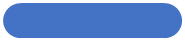 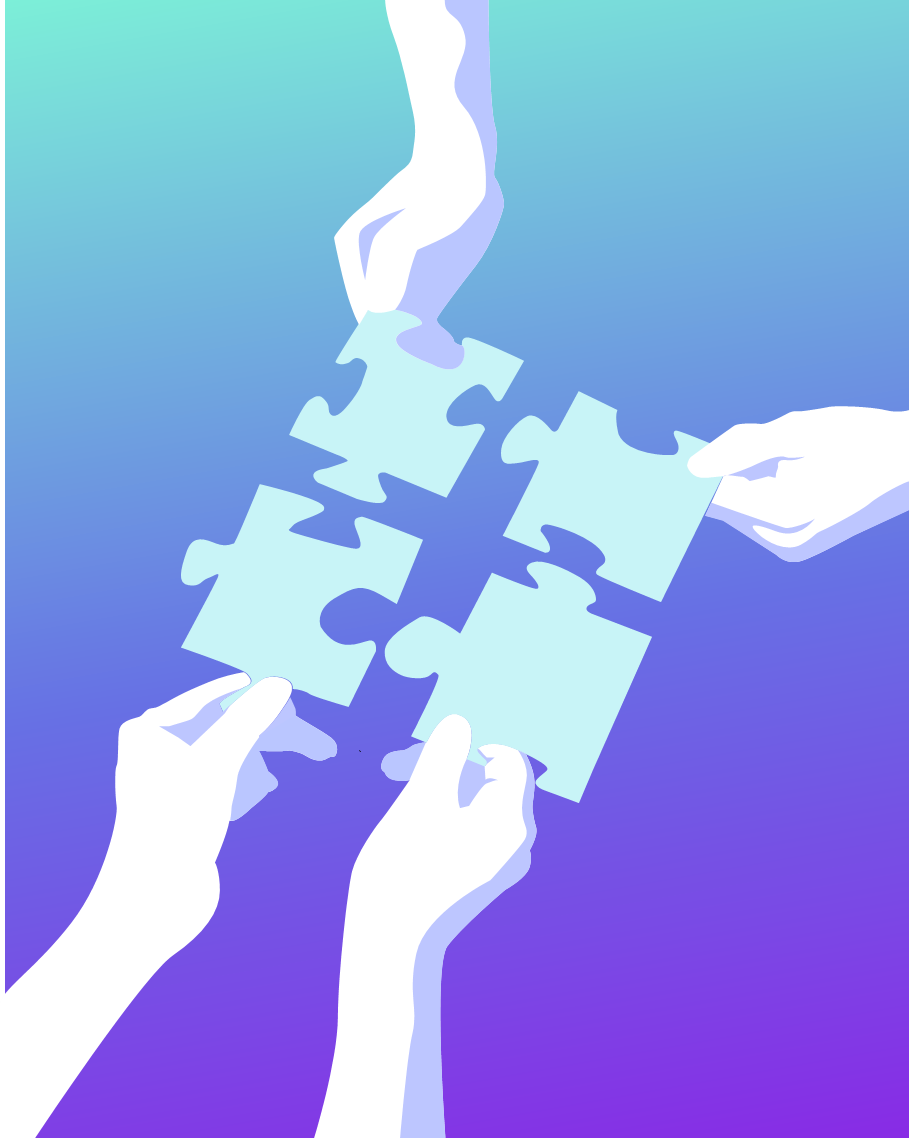 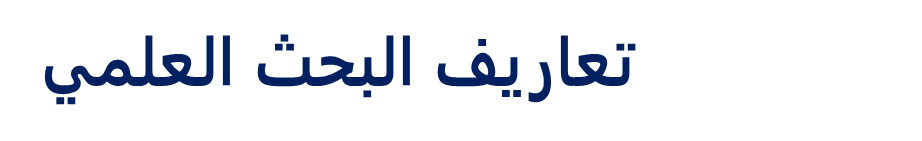 Human resources slide 8
ﻫﻧﺎك ﺗﻌﺎرﯾف ﻛﺛﯾرة ﻟﻠﺑﺣث اﻟﻌﻠﻣﻲ، إذ ﻻ ﯾوﺟد اﺗﻔﺎق ﻋﻠـﻰ ﺗﻌرﯾـف ﻣﺣـدد ﻟـﻪ، وﯾﻌـود ﻫـــذا اﻻﺧـــﺗﻼف إﻟـــﻰ ﺗﻌـــدد أﺳـــﺎﻟﯾب اﻟﺑﺣـــث اﻟﻌﻠﻣـــﻲ ﻣـــن ﺟﻬـــﺔ، واﺧـــﺗﻼف ﺧطـــوات اﻟﻣـــﻧﻬﺞ اﻟﻌﻠﻣﻲ ﻣن ﺟﻬﺔ أﺧرى.
Fan Dalen هو "ﻣﺣﺎوﻟــﺔ ﻣﻧظﻣــﺔ وﻧﺎﻗــدة ﻟﻠﺗوﺻــل إﻟــﻰ ﺣﻠــول ﻟﻠﻣﺷــﺎﻛل اﻟﺗــﻲ ﯾواﺟﻬﻬــﺎ اﻹﻧﺳــﺎن واﻟﺗــﻲ ﺗﺛﯾــر ﻗﻠﻘــﻪ وﺣﯾرﺗــﻪ
Whitney هو " اﺳﺗﻘﺻــﺎء دﻗﯾق ﯾﻬدف إﻟﻰ اﻛﺗﺷﺎف ﺣﻘﺎﺋق وﻗواﻋد ﻋﺎﻣﺔ ﯾﻣﻛن اﻟﺗﺣﻘق ﻣﻧﻬﺎ ﻣﺳﺗﻘﺑﻼً ".
  الاعرجي  :اﻟﺑﺣــــث اﻟﻌﻠﻣﻲ ﻻ ﯾﻘﺗﺻـر ﻋﻠـﻰ اﻛﺗﺷـﺎف اﻟﺣﻘـﺎﺋق ﺑـل ﯾﻣﻛـن أن ﯾﺗﺣﻘـق ﻣـن ﺣﻘـﺎﺋق ﻗدﯾﻣـﺔ وﯾﺧﺗﺑرﻫـﺎ ﻋﻧــدﻣﺎ ﻋــرف ﺑﺄﻧﻬــﺎ ﻣﻬﻣــﺔ ﻋﻠﻣﯾــﺔ ﺗﺣــدث ﻣــن ﺧــﻼل أﺳــﺎﻟﯾب ﻣﻧطﻘﯾــﺔ وﻣﻧظﻣــﺔ إﻟــﻰ اﻛﺗﺷــﺎف ﺣﻘﺎﺋق ﺟدﯾدة واﻟﺗﺣﻘق ﻣن ﻗدﯾﻣـﺔ. اﻟﺷـﯾرازي هو ﻣـﻧﻬﺞ ﻟطﻠـب اﻟﻣﻌرﻓـﺔ، وﯾﻌﺗﻣــد ﻋﻠــﻰ اﻟﻘﯾــﺎس اﻟﻣوﺿــوﻋﻲ واﻟﺗﺣﻠﯾــل اﻟﻣﻧطﻘــﻲ ﻟﻠظــواﻫر اﻟﻣــراد دراﺳــﺗﻬﺎ دون اﻧﺣﯾــﺎز، ﺑﻬدف اﻟﺗوﺻل إﻟﻰ ﻧظرﯾﺔ ﺟدﯾدة أو ﺗطوﯾر ﻧظرﯾﺔ ﻗﺎﺋﻣﺔ"
التفكير المنطقي : 
اﻟﺗﻔﻛﯾر اﻟﻌﻠﻣـﻲ ﻣـﻧﻬﺞ أو طرﯾﻘـﺔ ﻣﻧظﻣـﺔ ﺗﻣﯾـز ﺑﻬـﺎ اﻟﺑﺎﺣـث اﻟﻌﻠﻣـﻲ، وﯾﻣﻛـن اﺳـﺗﻌﻣﺎﻟﻪ ﻓـــﻲ دراﺳـــﺔ ﻣﺷـــﻛﻠﺔ ﻣﺣـــددة ﻣﺗﺧﺻﺻـــﺔ، وﻫـــو ﯾﻘـــوم ﻋﻠـــﻰ أﺳـــﺎس ﺗﻧظـــﯾم اﻷﻓﻛـــﺎر واﻟﻣﻔـــﺎﻫﯾم واﻷﺳﺎﻟﯾب
Human resources slide 4
3- البحث عن الأسباب إن ﻣﻌرﻓـﺔ أﺳــﺑﺎب اﻟظــﺎﻫرة ﺗﻣﻛن ﻣن إﯾﺟﺎد اﻟﺣﻠول ﻟﻣﺷﻛﻠﺗﻬﺎ أو اﻟﺳﯾطرة ﻋﻠﯾﻬﺎ أو اﻟﺗﺣﻛم ﺑﻬﺎ.
  4- الشمولية واليقين ﻓﺎﻟﺑﺎﺣـث ﻋﻧـدﻣﺎ ﯾﺗﺣـدث ﻋـن ﻣﺣﺎﺳب ﻣﺎ، ﻓﻬو ﻻ ﯾﻘﺻد ﻣﺣﺎﺳﺑ ﺎً معينا ﺑل ﺑﻘﺻد ﺟﻣﯾﻊ اﻟﻣﺣﺎﺳـﺑﯾن، وﻋﻧـدﻣﺎ ﯾﺗﺣـدث ﻋـن ﻗـــﺎﻧون اﻟﺟﺎذﺑﯾـــﺔ ﻓﻬـــو ﻻ ﯾﺗﺣـــدث ﻋـــن ﺟﺳـــم ﻣﻌـــﯾن ﺑـــل ﻛـــل ﺟﺳـــم ﯾﺳـــﻘط ﻣـــن اﻷﻋﻠـــﻰ إﻟـــﻰ اﻷﺳــﻔل
اليقين أي إن اﻟﺣﻘــﺎﺋق اﻟﻌﻠﻣﯾــﺔ ﯾﻧﺑﻐــﻲ أن ﺗﺳـــﺗﻧد اﻟـــﻰ ﻣﺟﻣوﻋـــﺔ ﻛﺎﻓﯾـــﺔ ﻣـــن اﻷدﻟـــﺔ اﻟﻣوﺿـــوﻋﯾﺔ اﻟﻣﻘﻧﻌـــﺔ اﻟﻘﺎﺑﻠـــﺔ ﻟﻠﺗﺣﻘـــق
5- الدقة والتجريد : اﺳــــﺗﻌﻣﺎل ﻟﻐــــﺔ اﻷرﻗــــﺎم واﻟﻌﻼﻗــــﺎت اﻟرﯾﺎﺿــــﯾﺔ اﻟﻣﺣددة ﻟﻐرض اﻟوﺻول إﻟﻰ ﻓﻬم اﻟظواﻫرﻓﺎﺳــﺗﻌﻣﺎل ﻣﺻــطﻠﺢ ﺿــﻌﯾف، ﻣﺗوﺳــط، ﺟﯾــد ﻻ ﯾﻌﻧــﻲ ﻟﻠﺑﺎﺣــث ﺷــﯾﺋﺎً ﻣﺣــدداً، ﻛﻣﺛــــل اﻟﻘــــول أن اﻟطﺎﻟــــب ﺣﻘــــق درﺟــــﺔ ﻧﺟــــﺎح %60 أو %90،
صفات التفكير العلمي
1- التراكمية ﻛل ﺑﺎﺣث ﻓﻲ ﻣﺟﺎل اﻟﺑﺣث اﻟﻌﻠﻣﻲ ﯾﻧطﻠق ﻣﻣـﺎ ﺗـم اﻟﺗوﺻـل إﻟﯾــﻪ ﻣﻣــن ﺳــﺑﻘﻪ ﻣــن اﻟﺑــﺎﺣﺛﯾن، وﯾﻛﻣــل ﺧطــﺎﻫم أو ﯾﺻــﺣﺢ أو ﯾﻠﻐــﻲ ﻧﺗــﺎﺋﺟﻬم، وﺑــذﻟك ﻓــﺎن اﻟﺣﻘﯾﻘــﺔ اﻟﻌﻠﻣﯾــﺔ ﻫــﻲ ﺣﻘﯾﻘــﺔ ﻧﺳــﺑﯾﺔ ﯾــﺗم إﺛﺑــﺎت ﺻــﺣﺗﻬﺎ أو ﻧﻔﯾﻬــﺎ ﺧــﻼل ﻣــدة زﻣﻧﯾــﺔ ﻣﺣــددة، وﻫﻲ ﺗﺗطور ﺑﺎﺳﺗﻣرار وﻻ ﺗﻘف ﻋﻧد ﺣد ﻣﻌﯾن، وﯾﻣﻛن أن ﺗﺗﺑدل أو ﺗﺗﻐﯾر.
2- التظيم ﯾﻌﻧﻲ ﺗﻧظﯾم طرﯾﻘﺔ اﻟﺗﻔﻛﯾر، ﻓﺎﻟﺑﺎﺣث ﻻ ﯾﻧﺎﻗش ظواﻫر ﻣﻔﻛﻛـﺔ أو ﻣﺗﻧﺎﺛرة ﺑل ﯾدرس اﻟظواﻫر ﺑﺣﺳب ﻋﻼﻗﺗﻬﺎ ﺑﺎﻟظواﻫر اﻷﺧرى، ﻓﯾﺗوﺻل إﻟﻰ اﻟﻌﻼﻗـﺔ ﺑـﯾن اﻟﺳﺑب واﻟﻧﺗﯾﺟﺔ.
يتبع    صفات التفكير العلمي
Human resources slide 4
6- استناد البحث العلمي الى الاستدلال والتبرير المنطقي: وﯾﻣﻛن اﻟﺗوﺻل ﻟﻠﻣﻧطق ﺑﺎﻻﺳﺗدﻻل، ﻛﻣﺎ ﯾﻣﻛن أن ﯾﻛـون اﻻﺳـﺗدﻻل ﻣﺑﺎﺷـر أو ﻏﯾـر ﻣﺑﺎﺷر، ﻓﺎﻻﺳﺗدﻻل اﻟﻣﺑﺎﺷر ﻫو اﻟـذي ﺑﻣوﺟﺑـﻪ ﯾـﺗم اﻟﺗوﺻـل إﻟـﻰ ﺣﻘـﺎﺋق اﻷﺷـﯾﺎء ﻣـن ﻗﺿـﯾﺔ ﻋﻘﻠﯾﺔ واﺣدة ﻟﻠﺗﻌرف ﻋﻠﻰ ﻗﺿﯾﺔ أﺧـرى، ﻋﻠـﻰ ﺳـﺑﯾل اﻟﻣﺛـﺎل اﻷب ﯾﺳـﺑق أﺑﻧـﺎءﻩ ﺑـﺎﻟوﺟود ﻟـذا أﺑﻲ أﻛﺑر ﻣﻧﻲ ﻋﻣراً.
 
و اﻻﺳـﺗدﻻل ﻏﯾـر اﻟﻣﺑﺎﺷـر ﻓﻬـو اﺳــﺗﺧﻼص ﻗﺿـﯾﺔ ﻣﻧطﻘﯾـﺔ ﻓـﻲ ﻗﺿـﯾﺗﯾن أو ﻗﺿــﺎﯾﺎ ﻋدة، ﻟﻣﻌرﻓﺔ اﻟﻧﺗﯾﺟﺔ اﻟﻌﻘﻠﯾﺔ، وﻫذا اﻻﺳﺗدﻻل ﯾﺗم ﺑطرﯾﻘﺗﯾن ﻫﻣﺎ:

     ﺍﻻﺳﺘﺪﻻﻝ ﺍﻟﻘﻴﺎﺳﻲ (الغير مباشر): وﻫو اﺳﺗدﻻل اﻟﻌﺎم ﻣن اﻟﺧﺎص، ﻣﺛﺎل ذﻟك: إن ﻛل إﻧﺳﺎن ﻋﺎﻗل وأﻧﺎ إﻧﺳﺎن إذن أﻧﺎ ﻋﺎﻗل

   ﺍﻻﺳﺘﺪﻻﻝ ﺍﻻﺳﺘﻘﺮﺍﺋﻲ(الغير مباشر): وﻫو اﺳﺗدﻻل اﻟﺧﺎص ﻣن اﻟﻌﺎم،          ﻣﺛﺎل ذﻟك: إن ﻛل ﯾوم 24 ساعة 
                                                                                                            الشهر 30 يوم
                                                                                                      فكل يوم 24 ساعة اذن الشهر 720 ساعة
اختيار موضوع البحث
Human resources slide 4
الشروط الموضوع الجيد:
2- الميل ﻭﺍﻟﺮﻏﺒﺔ ﺍﻟﺸﺨﺼﻴﺔ:
1-  ﺍﻻﺑﺘﻜﺎﺭ ﻭﺍﻷﺻﺎﻟﺔ:
3-  ﺍﻟﺪﻗﺔ ﻭﺍﻟﺸﻤﻮﻝ:
ﻋﻠﻰ اﻟﺑﺎﺣث ﻣراﻋﺎﺗﻬﺎ ﻋﻧد اﺧﺗﯾﺎرﻩ اﻟﻌﻧوان وﻫﻲ:

أ.أن ﯾﻛون اﻟﻌﻧوان ﻣﺣدداً وﻣﺧﺗﺻراً ﺑﺷرط أن ﯾﻛون ﻣﻔﻬوﻣﺎً وﻟﯾس ﻣﺑﻬﻣﺎً.
 ب. أن ﺗﻌﺑر ﻛﻠﻣﺎت وﻋﺑﺎرات اﻟﻌﻧوان ﺗﻌﺑﯾراً واﺿﺣﺎً ﻋن ﻣوﺿوع اﻟﺑﺣث. 
ج. أن ﯾﺳﺗﺧدم ﻟﻐﺔ وﻣﻔردات ﺑﺳﯾطﺔ ﻏﯾر ﻣﻌﻘدة وﺳﻠﯾﻣﺔ ودﻗﯾﻘﺔ ﻟﻐوﯾﺎً.
د.  اﻻﺑﺗﻌﺎد ﻋن اﻟﻌﺑﺎرات واﻟﻣﺻطﻠﺣﺎت اﻟﻣﺑﻬﻣﺔ اﻟﺗﻲ ﯾﻛﺗﻧﻔﻬﺎ اﻟﻐﻣوض.
وﯾﻌﻧﻲ أن ﯾﻛون اﻟﺑﺎﺣث ﻣﻬﯾﺄً ﻧﻔﺳﯾﺎً ﻟﻠﻣوﺿوع، ﺑﺣﯾث ﯾﻛون ﻫﻧﺎك ﻣﯾـل ﻟﻠﺑﺎﺣـث ﻟﻬـذا اﻟﻣوﺿوع، ﻣﻣﺎ ﯾدﻓﻌﻪ إﻟﻰ اﻹﺟﺎدة ﻣﻘروﻧﺎ ذﻟك ﺑﻣﻘدرﺗـﻪ اﻟﺷﺧﺻـﯾﺔ ﻟﻠﺗﺻـدي ﻟﻣﺷـﻛﻠﺔ ﻣﻌﯾﻧـﺔ، ﻓﻛﻠﻣـﺎ ﻟﻘــﻲ اﻟﻣوﺿــوع اﻫﺗﻣﺎﻣـﺎ ﺧﺎﺻــﺎ ﻣــن اﻟﺑﺎﺣـث دون ﺳــواﻩ ﻣــن اﻟﻣواﺿـﯾﻊ، ﻛﻠﻣــﺎ ﻛــﺎن ذﻟــك ﻣﺣرﻛــﺎ ﻓﻌــﺎﻻً ﻟطﺎﻗــﺔ اﻟﺑﺎﺣــث اﻟﻌﻠﻣﯾــﺔ، ودﻓﺎﻋــﺎً ﻟــﻪ ﻓــﻲ اﻻﺳــﺗﻣرار ﻓــﻲ ﺗــوﻓﯾر اﻟﻣﻌﻠوﻣــﺎت ﺑﻘــدرة ﻋﺎﻟﯾﺔ.
ﯾﻧﺑﻐــﻲ أن ﯾﻛــون ﻣوﺿــوع اﻟﺑﺣــث ﺟدﯾــداً، وﻛﻠﻣــﺎ ﻛــﺎن اﻟﺑﺣــث ﺟدﯾــداً ﻛﻠﻣــﺎ ﻛــﺎن طــﺎﺑﻊ اﻷﺻﺎﻟﺔ ﻓﯾـﻪ، إذ ﯾﺷـﺗرط ﻓـﻲ اﻟﺑﺣـث أن ﯾﻛـون ﻣﺑﺗﻛـرا ﻓـﻲ ﻣﺟﺎﻟـﻪ، إذ ﻻ ﻓﺎﺋـدة ﻣـن ﺑﺣـث ﻫـو ﺗﻛـــرار ﻟﺑﺣـــث ﺳـــﺎﺑق، أي أن اﻟﻣوﺿـــوع اﻟﻣطﻠـــوب اﻟﻛﺗﺎﺑـــﺔ ﻓﯾـــﻪ، وﯾﻧﺑﻐـــﻲ أن ﯾﻛـــون ﻣﺳـــﺎﻫﻣﺔ ﺣﻘﯾﻘﯾــﺔ ﻓــﻲ ﻣﺟــﺎل اﻟﺑﺣــث اﻟﻌﻠﻣــﻲ ٕواﺿــﺎﻓﺔ ﺟدﯾــدة ﻓــﻲ ﻣﺟﺎﻟــﻪ، وﻫﻧــﺎ ﯾﻧﺑﻐــﻲ أن ﯾﺣــدد اﻟﻧﻘــﺎط اﻟﺟدﯾدة اﻟﻣﺳﺗﻬدﻓﺔ ﺑﻛل دﻗﺔ وﻣوﺿوﻋﯾﺔ ﻓﻲ اﻟﻬدف ﻣن اﻟﺑﺣث.
Human resources slide 4
يتبع     الشروط الموضوع الجيد:
9 – تجنب الموضوعات التالية:
4 ﺗﻮﺍﻓﺮ ﺍﳌﻌﻠﻮﻣﺎﺕ ﻭﺍﳌﺼﺎﺩﺭ:
6. ﺗﻜﺎﻟﻴﻒ ﺇﺟﺮﺍء ﺍﻟﺒﺤﺚ:
إن اﺧﺗﯾﺎر اﻟﻣوﺿوع ﯾرﺗﺑط ﺑﺷﻛل وﺛﯾق ﺑﺈﻣﻛﺎﻧﯾﺔ اﻟﺣﺻول ﻋﻠﻰ اﻟﻣﻌﻠوﻣﺎت اﻟﻣطﻠوﺑﺔ ﻓﻲ اﻟوﻗت اﻟﻣﻧﺎﺳب، وﺑﺎﻟﺷﻛل اﻟـذي ﯾﺿـﻣن إﻛﻣـﺎل اﻟﺑﺣـث، ﻓﻠـﯾس ﻫﻧـﺎك ﺟـدوى ﻣـن اﺧﺗﯾـﺎر ﻣوﺿــوع ﻟــﯾس ﻟــﻪ ﻣﺻــﺎدر أو ﻣﻌﻠوﻣــﺎت ﻛﺎﻓﯾــﺔ
ﻫﻧــﺎك ﺑﻌـــض اﻟﺑﺣـــوث ﯾﺗطﻠـــب اﻧﺟﺎزﻫــﺎ إﻧﻔـــﺎق ﻣﺑـــﺎﻟﻎ ﻗـــد ﺗﻔــوق ﻗـــدرة اﻟﺑﺎﺣـــث اﻟﻣﺎﻟﯾـــﺔ، وﺑـذﻟك ﻓـﺎن اﻟﺑﺣــث ﯾﻧﺑﻐـﻲ أن ﯾﻛـون ﻏﯾــر ﻣﻛﻠـف أو ذا ﺗﻛﻠﻔـﺔ ﻣﻌﻘوﻟــﺔ ﺑﺎﻟﻧﺳـﺑﺔ ﻟﻠﺑﺎﺣـث
ا. اﻟﻣوﺿوﻋﺎت اﻟﻣﺣظورة اﻟﺗﻲ ﻗد ﻻ ﺗﻼءم اﻟﻣﺟﺗﻣﻊ أو اﻟﺷرﯾﻌﺔ أو اﻷﻣن اﻟﻘوﻣﻲ.
 ب.  اﻟﻣوﺿوﻋﺎت اﻟﺗﻲ ﻣﺎ زال اﻟﺟدل ﻓﯾﻬﺎ ﻗﺎﺋﻣﺎً.
ج.  اﻟﻣوﺿوﻋﺎت اﻟﻣﻛررة.

د. اﻟﻣوﺿوﻋﺎت اﻟﺗﻲ ﺗﻛون ﺧﺎرج ﻗدرة اﻟﺑﺎﺣث ﻣﺛل اﻟﺣﯾﺎة ﻋﻠﻰ ﺳطﺢ اﻟﻣرﯾﺦ.

ه. اﻟﻣوﺿوﻋﺎت اﻟﺗﻲ ﺗﻔوق ﻗدرة اﻟﺑﺎﺣث أو ﺧﺎرج اﺧﺗﺻﺎﺻﻪ.
.7 المدة الزمنية لانجاز البحث:
ﻻﺑد أن ﺗﻛون اﻟﻣدة اﻟزﻣﻧﯾﺔ ﻻﻧﺟﺎز اﻟﺑﺣث ﻣدة ﻣﻌﻘوﻟﺔ، ﻓﻠﯾس ﻣن اﻟﺣﻛﻣـﺔ أن ﯾﺧﺗـﺎر اﻟﺑﺎﺣــث ﻣوﺿــوﻋﺎً ﯾﺗطﻠـــب ﻣــدة زﻣﻧﯾـــﺔ ﺗزﯾــد ﻋــن اﻟﻣـــدة اﻟﻣطﻠوﺑــﺔ ﻻﻧﺟـــﺎز ﺑﺣﺛــﻪ
5 ﺍﺭﺗﺒﺎﻁ ﺍﻟﺒﺤﺚ ﺑﺎﳌﺸﻜﻠﺔ ﺍﳌﻌﺎﺻﺮﺓ:
وﯾﻌﻧــﻲ أن ﯾﻛــون اﻟﺑﺣــث ﻣرﺗﺑطــﺎً ﺑﻣﻌﺎﻟﺟــﺔ اﺣــد اﻟﻣﺷــﻛﻼت اﻟﺟﺎرﯾــﺔ ﻓــﻲ ﻣﺟــﺎل ﻣﺣــدد، وﻋﺎدة ﻣﺎ ﺗﻛون اﻟﻣﺷﻛﻠﺔ اﻟﻣرﺗﺑطﺔ ﺑﺎﻟﻣﺷﻛﻼت اﻻﺟﺗﻣﺎﻋﯾـﺔ واﻻﻗﺗﺻـﺎدﯾﺔ ذات أوﻟوﯾـﺔ ﻣﺗﻘدﻣـﺔ وﻣﻛﺎﻧﺔ ﺑﺎرزة ﻓﻲ اﻻﻋﺗﺑﺎر ﻟدى اﻟﺑﺎﺣﺛﯾن
.8. نطاق البحث
أن ﺗﺗﺳم اﻟﺑﺣوث ﺑﻧطﺎق أﻓﻘﻲ ﻣﺣدد ﻣن اﻟزﻣن أوﻻً، وﺑﻧطﺎق ﻋﻣودي ﻣﺣدد ﻣن اﻟﻣواﺿﯾﻊ واﻟﻣﺷﺎﻛل اﻟﺗﻲ ﺗدرج ﺿﻣﻧﻪ ﺛﺎﻧﯾﺎً.
أساليب صياغة الموضوع (العنوان)
Human resources slide 4
1-بشكل وصفي
3- بشكل تاثير
الخصائص الاجتماعية لجرائم الأحداث في العراق، فهنا يحتاج الباحث إلى استخدام الإحصاء الوصفي.
العلاقة بين المستوى العلمي للآباء وأداء الأبناء في المدارس، فهنا بحاجه إلى علاقة معامل الارتباط.
4- بشكل فروق
2- بشكل علاقات
الفرق بين أداء الإناث والذكور في مادة النظرية المحاسبية، وهنا يحتاج الباحث إلى اختبارات متعددة كأن يكون الفرق بين متوسطات أو معامل ارتباط.
اثر الأرباح على أسعار الأسهم في الأسواق المالية. وهنا يحتاج الباحث إلى تحليل الانحدار.
الصفات المطلوبة بالباحث:
توافر الرغبة الشخصية في موضوع البحث:
2.	قابلية الشخص على الصبر والتحمل:
3.	تواضع الباحث:
4.	القابلية والقدرة الذاتية عند الباحث لانجاز بحثه:
5.	التنظيم من حيث الوقت والمعلومات المجمعة:
6.	الموضوعية وتجرد الباحث علمياً وابتعاده عن التحيز
Human resources slide 10
Thank You
Lorem ipsum dolor sit amet, consectetur adipiscing elit.